Justices, politics and communication in change managementNatalia VuoriAssistant Professor16.11.2020
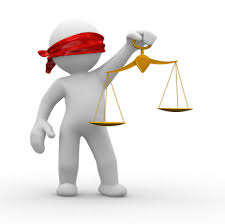 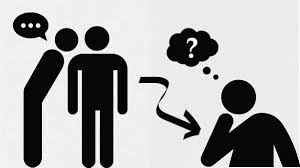 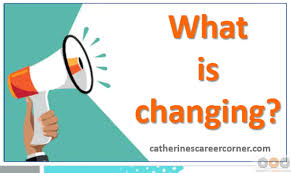 Natalia.vuori@aalto.fi
Agenda for today
Natalia.vuori@aalto.fi
Justices during changes
Emotions
Natalia.vuori@aalto.fi
Discussion (20 minutes + 15 minutes)
In group of four discuss:
What kind of injustices have you faced at work/studies?
Why do you think the things were handled unfair in that situation?
How did you handle the situation?
How else managers can reduce unfair behavior at work? 


Class discussion
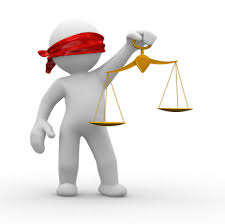 Natalia.vuori@aalto.fi
Politics during changes
Emotions
Natalia.vuori@aalto.fi
Discussion (20 minutes + 15 minutes)
In group of four discuss:
What kind of ethical/unethical political behaviors have you faced at work/studies
Why do you think a person (group of people) was engaged in political behavior? (What was her/his/their goal?)
How did you handle the situation?
How else managers can reduce political behavior at work? 


Class discussion
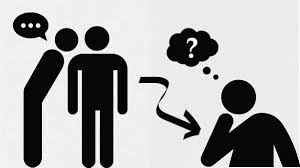 Natalia.vuori@aalto.fi
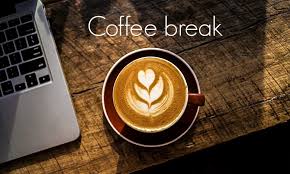 See you at 15:30

Tuomas Syrjänen 
Co-founder and chief AI officer at Futurice
Natalia.vuori@aalto.fi